Diversity Enhancement for DUP Mode
Date: 2021-03-03
Authors:
Slide 1
Ali Tuğberk Doğukan, et. al, Vestel
Introduction
DUP mode, which duplicates the coded and modulated data symbols in the frequency domain, is accepted for range extension in the 6 GHz band [1].
DUP mode is only used with MCS0+DCM and bandwidth 80/160/320 MHz.
MCS14 (BPSK + ½ rate coding + DCM + DUP) is only applicable to Nss = 1 [Motion 137, #SP250, [2] and [3]].
PAPR reduction scheme is proposed for DUP mode in [4]. However, additional diversity scheme is TBD. 
This contribution proposes a diversity enhancing technique called coordinate interleaving to improve the performance of DUP mode. 
Coordinate interleaving transmits the imaginary and real parts of data symbols over different subcarriers.
A similar diversity enhancing method called ‘constellation rotation and cyclic Q delay’ is used in DVB-T2 standard [5].
Slide 2
Ali Tuğberk Doğukan, et. al, Vestel
Revisiting DUP Mode
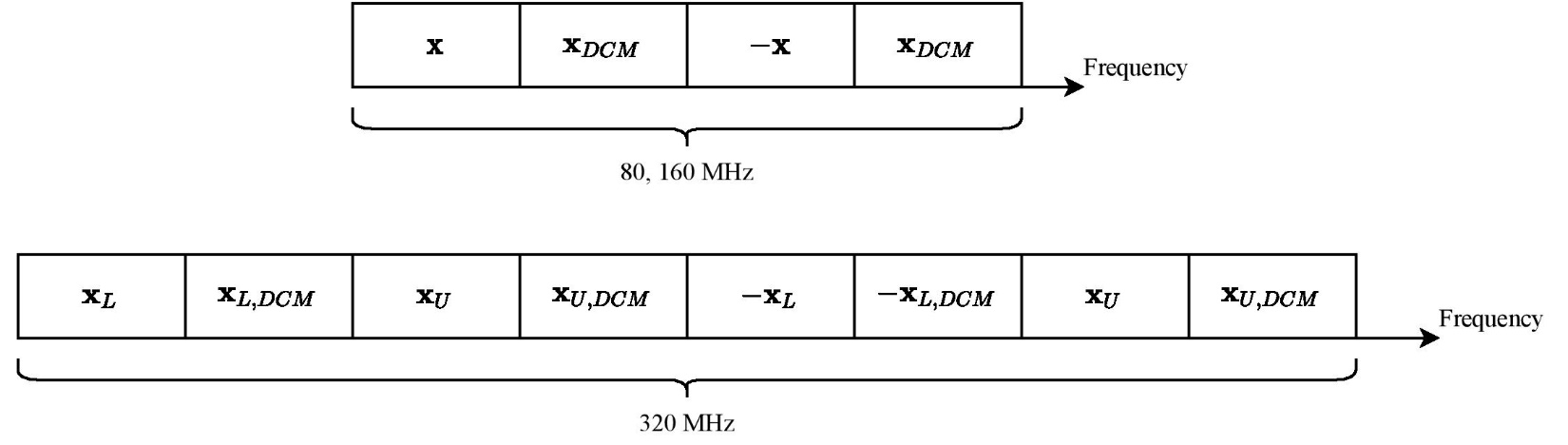 Slide 3
Ali Tuğberk Doğukan, et. al, Vestel
Proposed Method
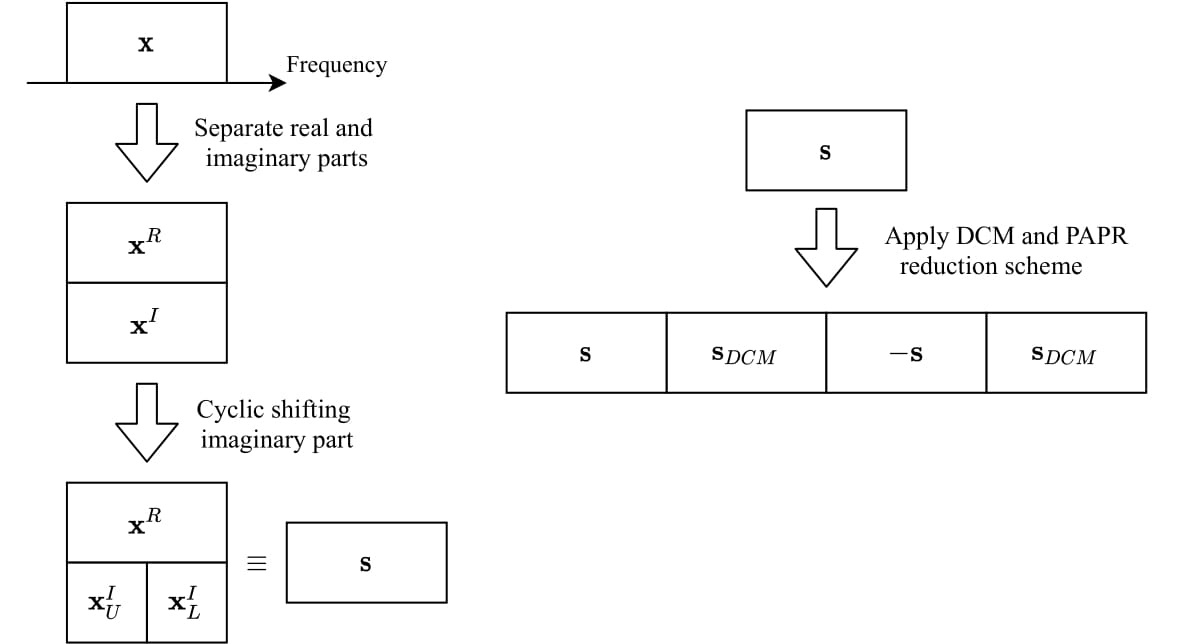 Slide 4
Ali Tuğberk Doğukan, et. al, Vestel
Comparison
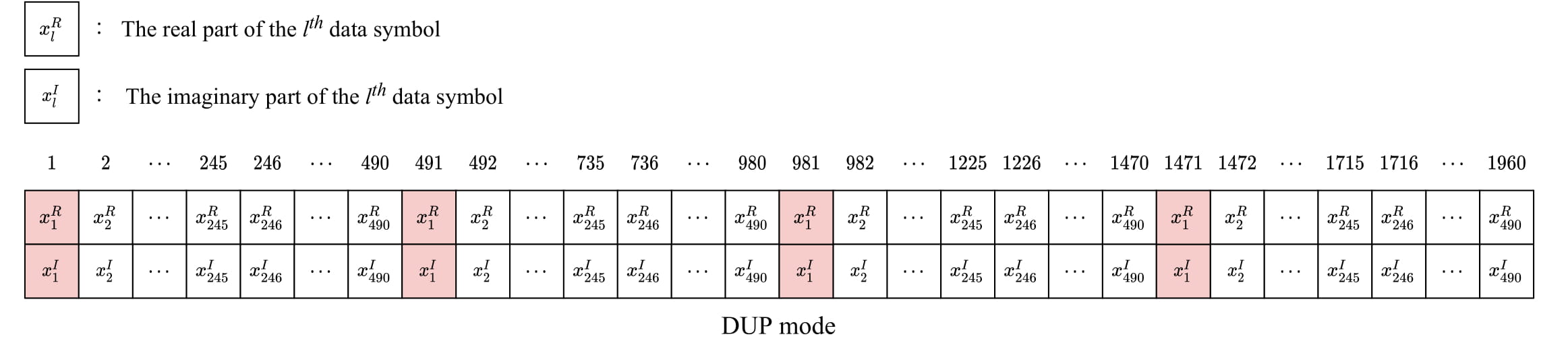 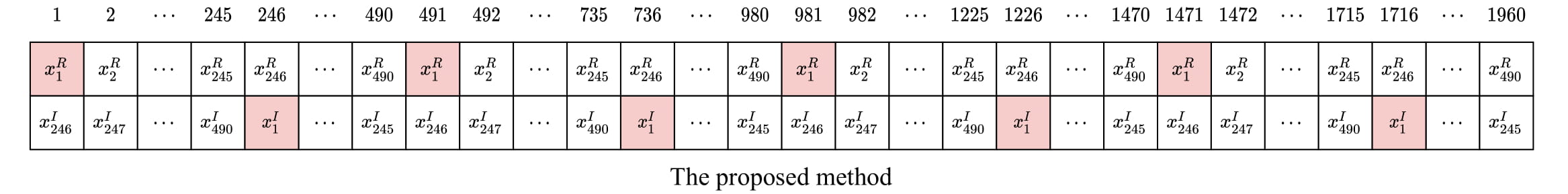 Slide 5
Ali Tuğberk Doğukan, et. al, Vestel
Simulation Assumptions
Slide 6
Ali Tuğberk Doğukan, et. al, Vestel
80 MHz
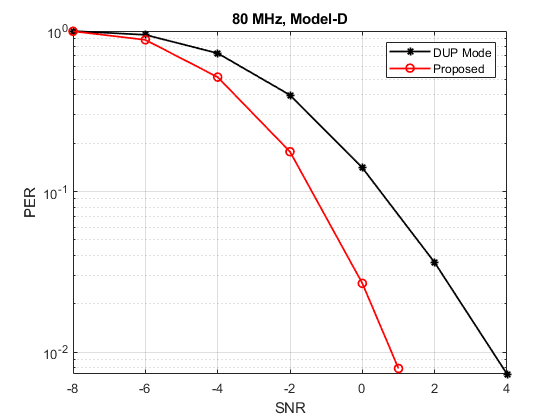 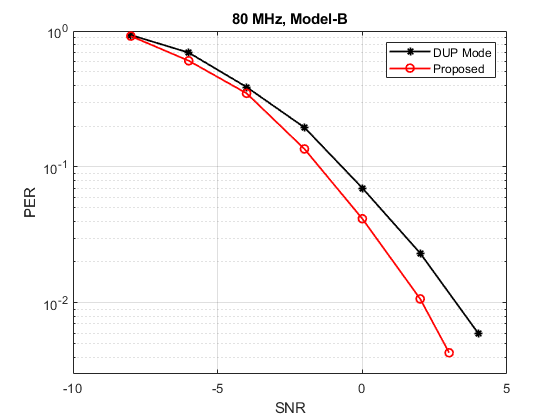 Slide 7
Ali Tuğberk Doğukan, et. al, Vestel
160 MHz
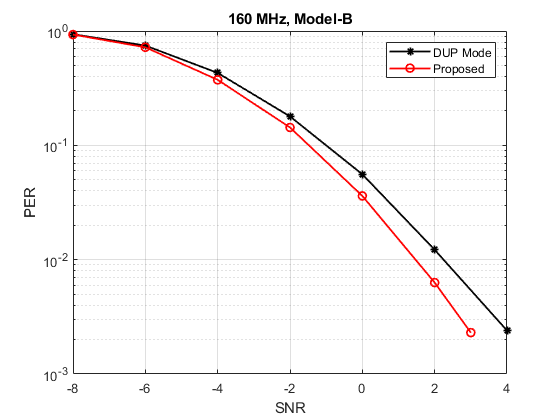 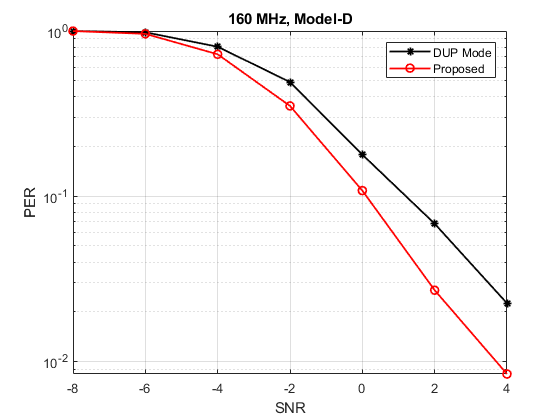 Slide 8
Ali Tuğberk Doğukan, et. al, Vestel
320 MHz
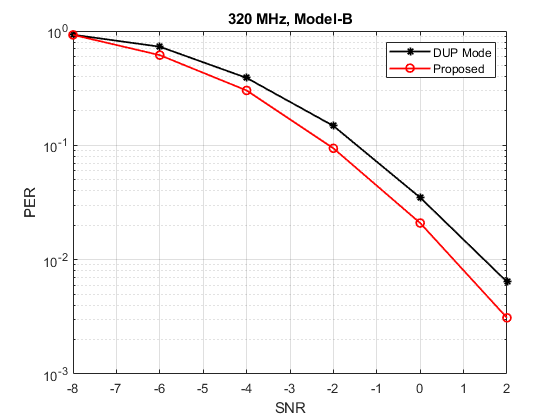 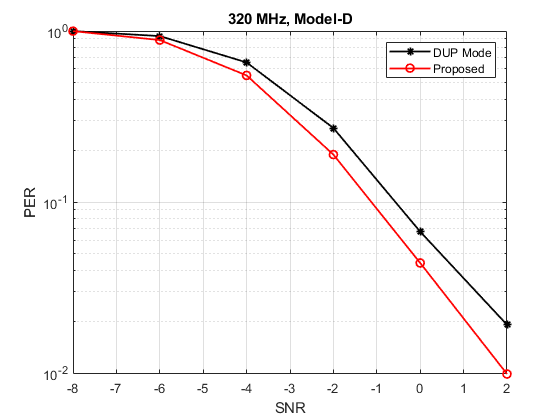 Slide 9
Ali Tuğberk Doğukan, et. al, Vestel
Summary
We propose a diversity enhancing technique for DUP mode to further increase the transmission range and improve the error performance.
Compatible with the PAPR reduction scheme [2].
The proposed method theoretically doubles the diversity order of DUP mode.
The proposed method improves the error performance of DUP mode DCM. Hence, the communication range is further extended.
Slide 10
Ali Tuğberk Doğukan, et. al, Vestel
Reference
[1] Ron Porat, IEEE 802.11-20/965r4, 6 GHz LPI Range Extension.
[2] TGbe, “Compendium of motions related to the contents of the TGbe specification framework document,” 20/1755r11, November 2020. 
[3] Jianhan Liu (MediaTek), “On TBD MCSs,” 20/1377r1, October 2020. 
[4] Ron Porat, et al, IEEE 802.11-20/1191r1, DUP mode PAPR reduction.
[5] “Frame structure channel coding and modulation for a second   generation digital terrestrial television broadcasting system(DVB-T2),” ETSI EN 302 755 V1.1.1, Sep. 2009.
Slide 11
Ali Tuğberk Doğukan, et. al, Vestel
SP
Do you agree to add the proposed diversity enhancing method with MCS14 (DUP mode DCM) to the 11be SFD?
Y/N/A
Slide 12
Ali Tuğberk Doğukan, et. al, Vestel